Жилищно-коммунальное хозяйство
По состоянию на 1 января 2020 года эксплуатируемый муниципальный жилищный фонд составляет: 
68 многоквартирных жилых домов.

Работы по содержанию и техническому обслуживанию жилищного фонда выполнялись управляющими компаниями: 
ООО «Гарант» 
ООО «УК «Омега» 
ООО «УК «Шишкин лес» 
ЖКС №3 филиала ФГБУ «ЦЖКУ» МО РФ
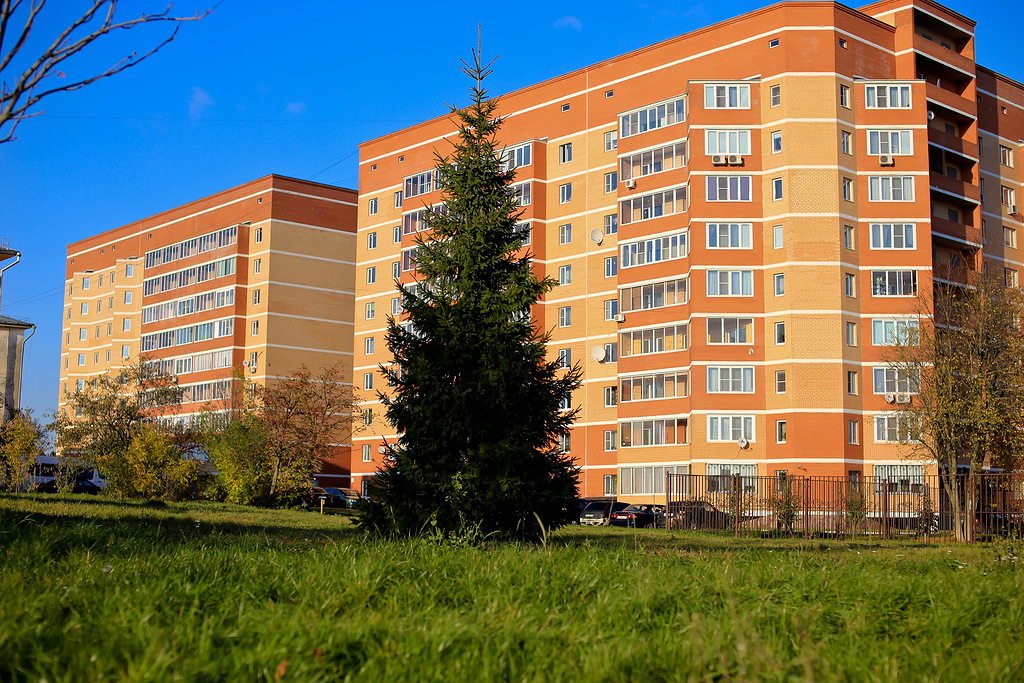 В 2019 году выполнялись работы  по следующим программам:
Благоустройство пруда
  и зоны тихого отдыха п. Курилово
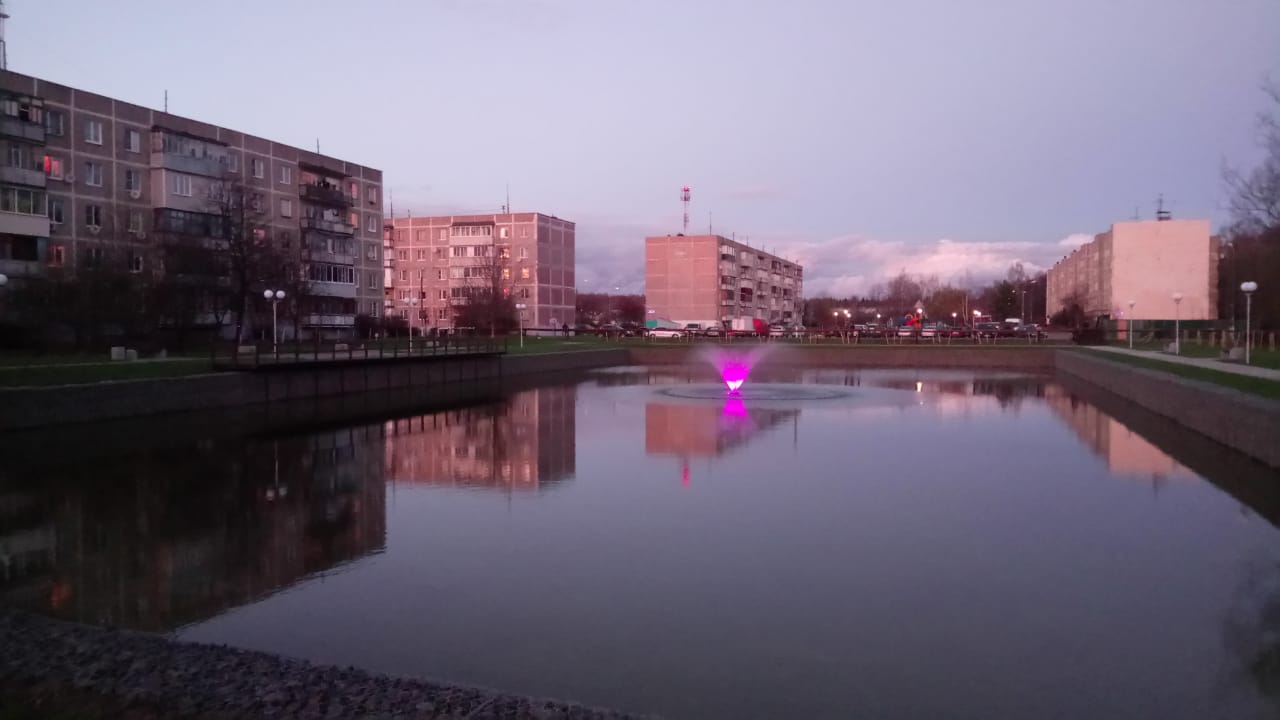 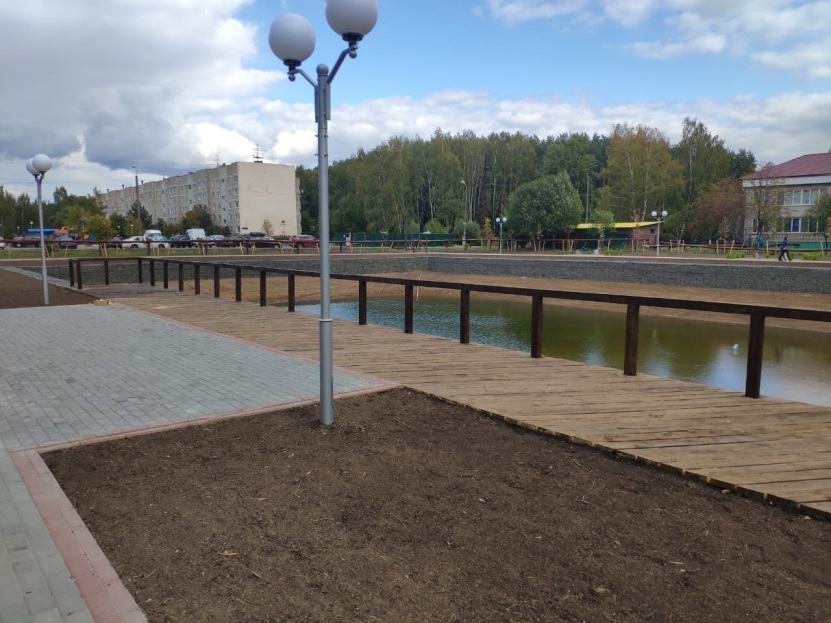 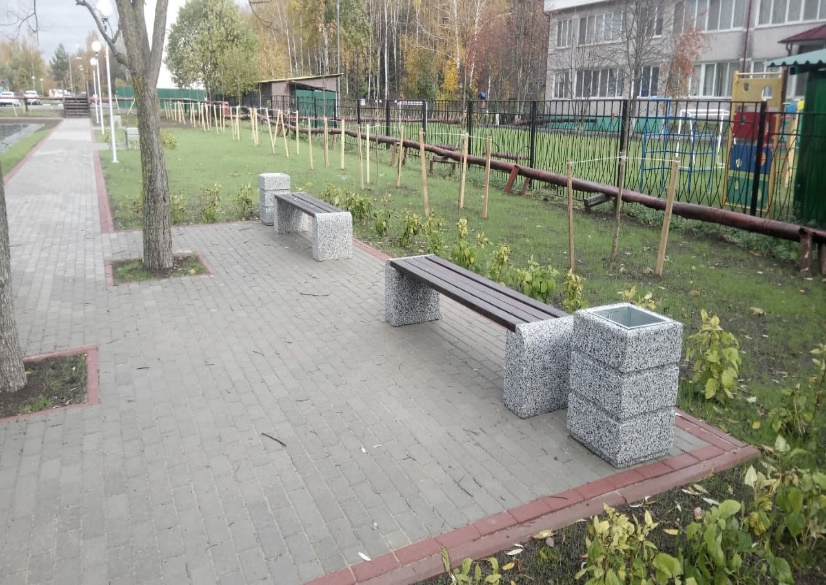 Обустройство пешеходной зоны с фонтаном, 
местами для отдыха в п. Щапово
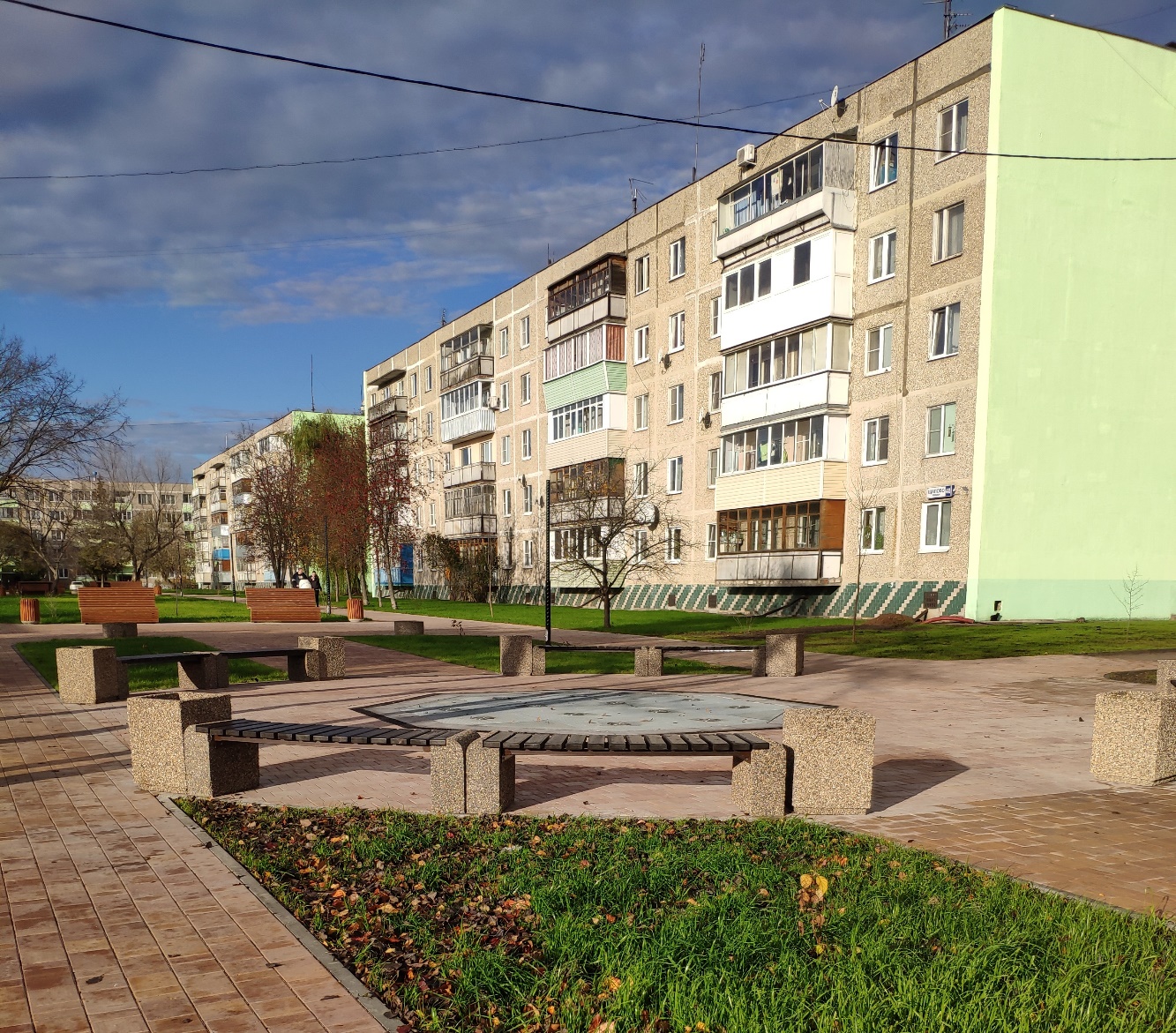 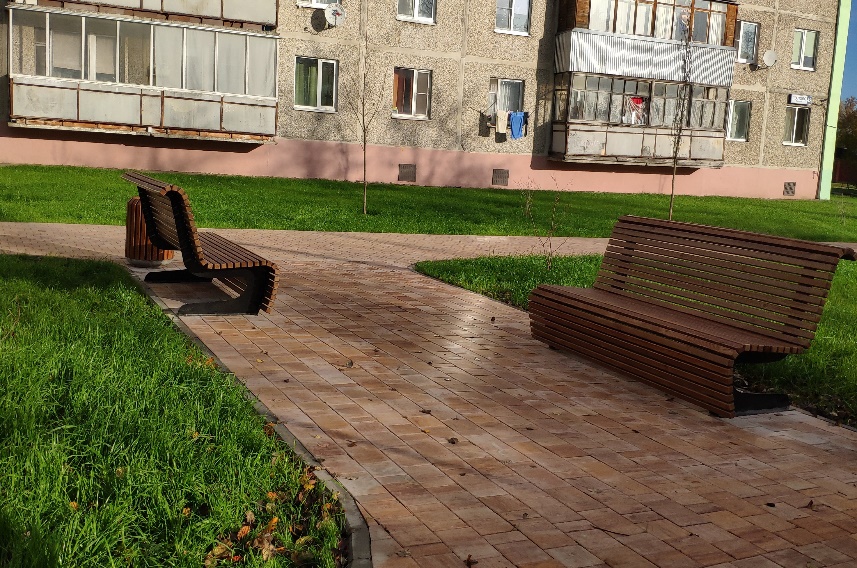 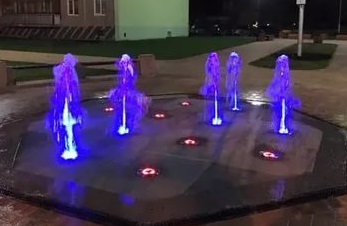 Устройство детских игровых площадок п.Курилово ул. Лесная, д.4
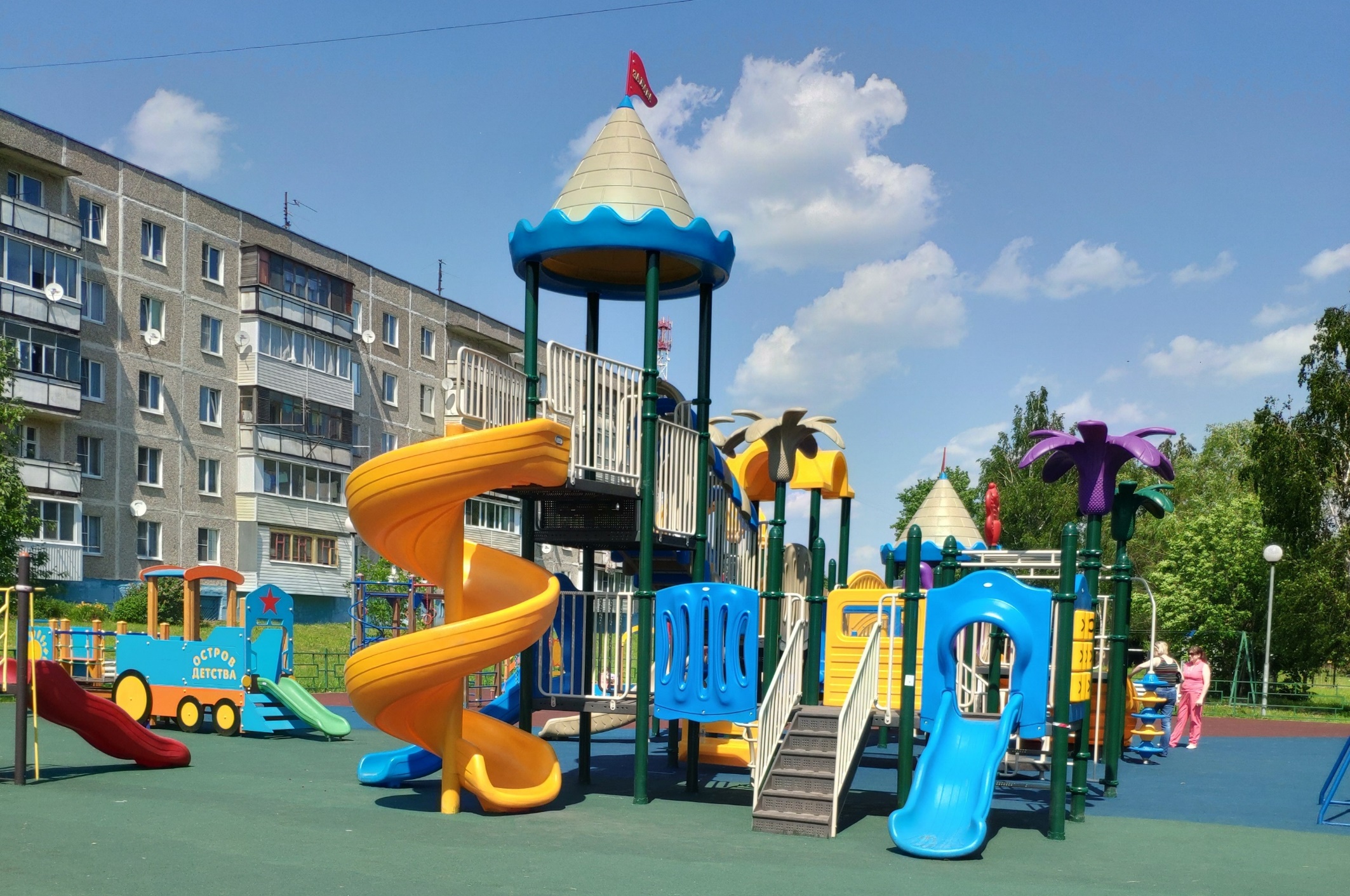 п. Щапово, д.37
п. Щапово, д.45
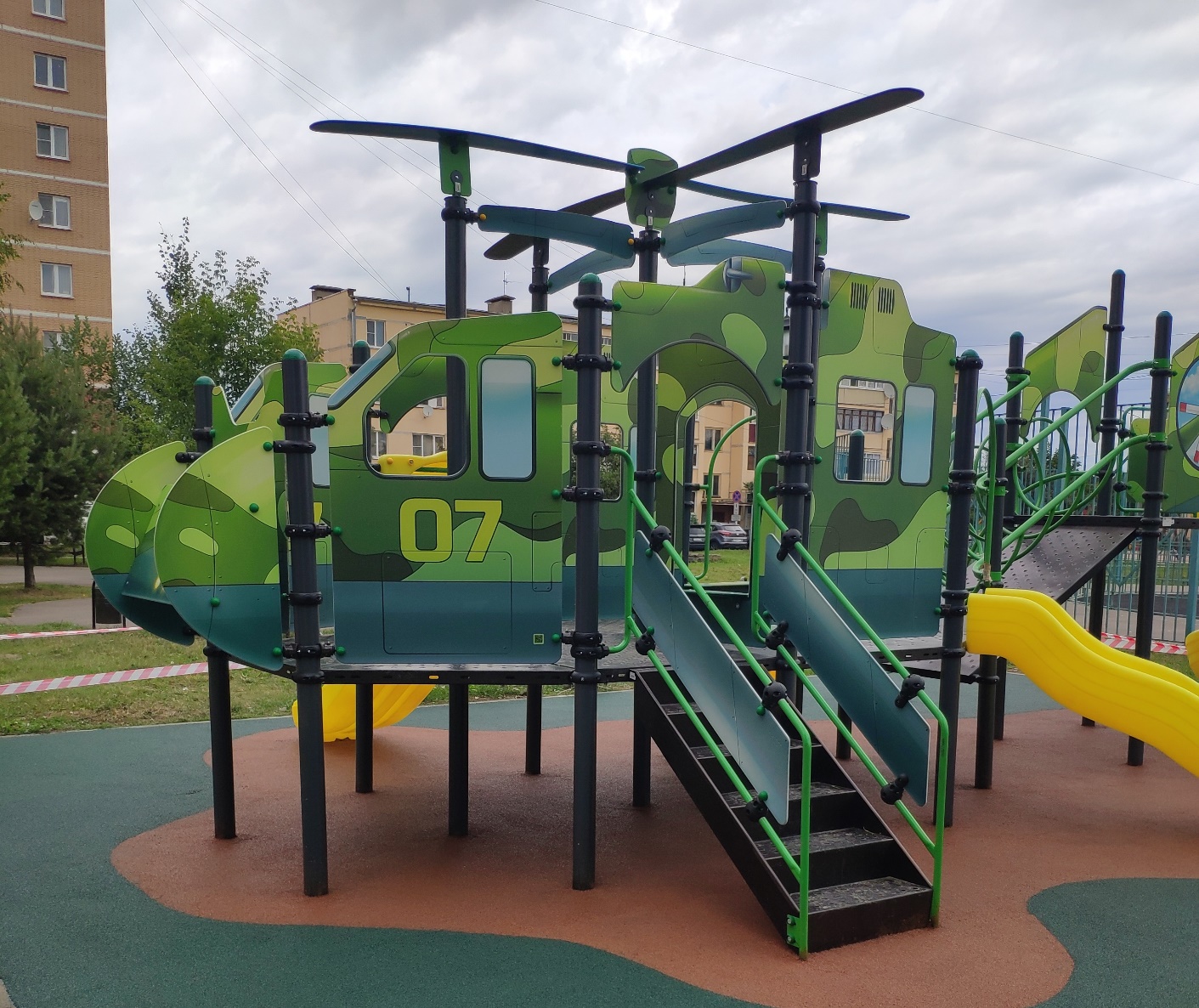 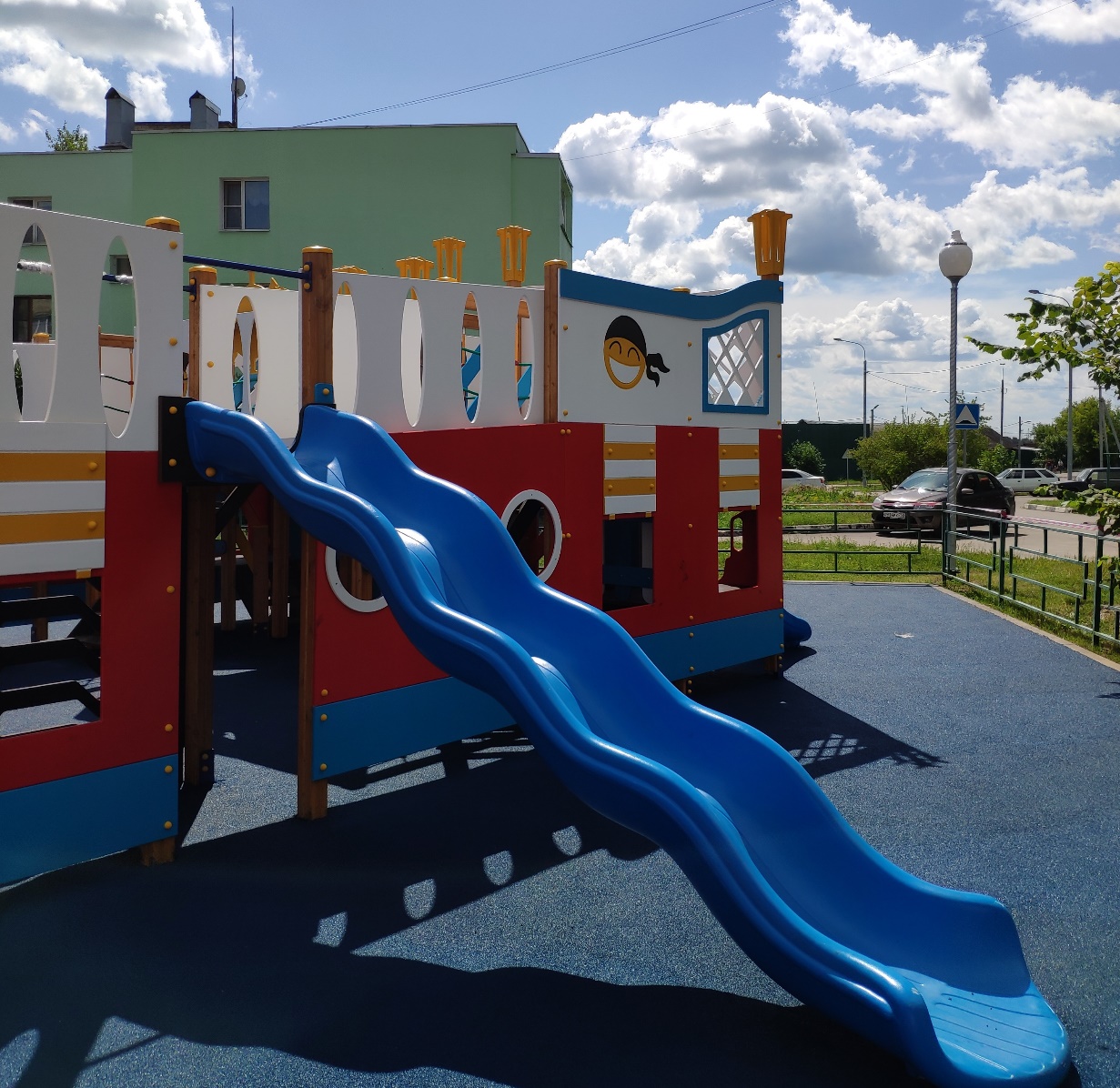 п. Щапово, д.46
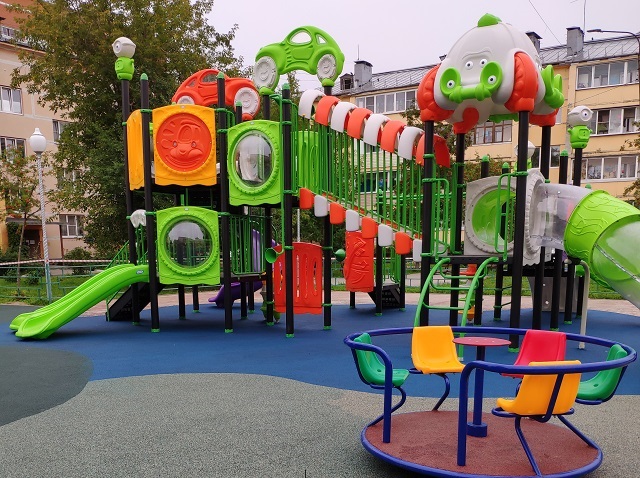 Устройство спортивных площадок
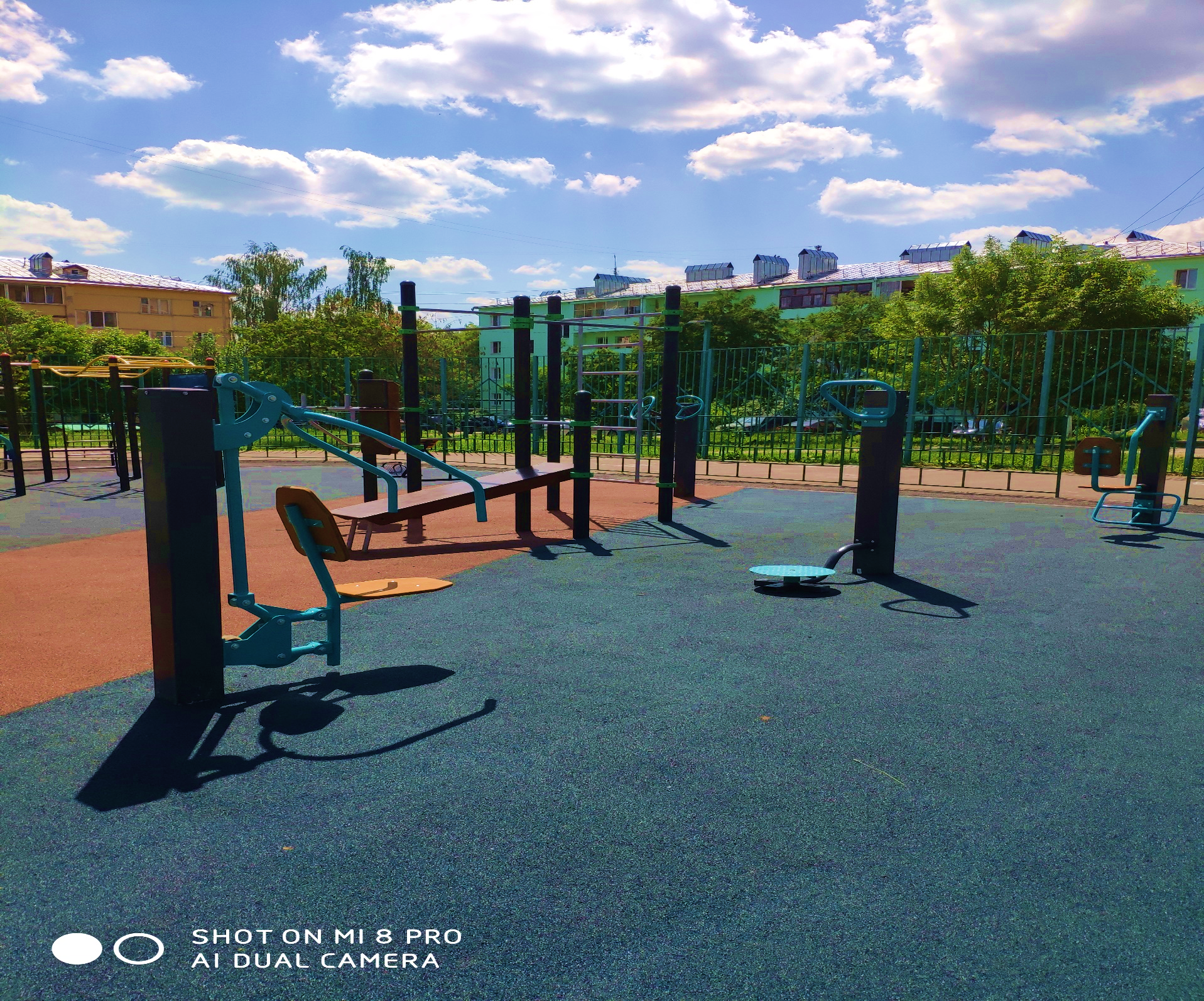 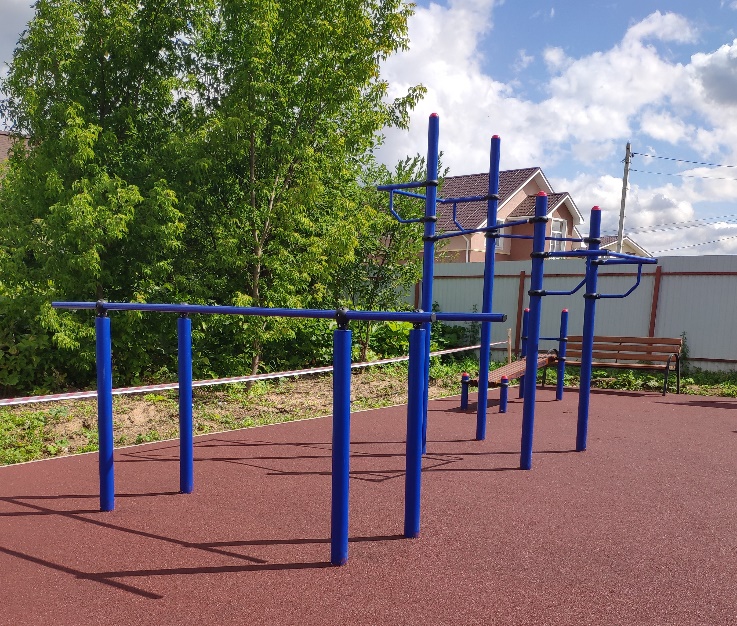 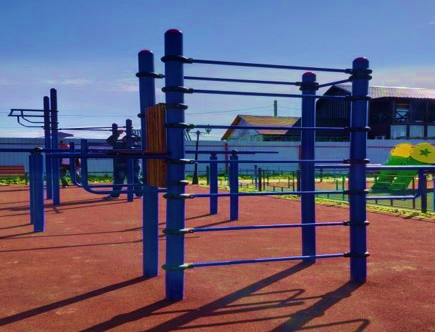 10, 9 млн.руб составил Ремонт отдельных конструктивных элементов  13  многоквартирных домов
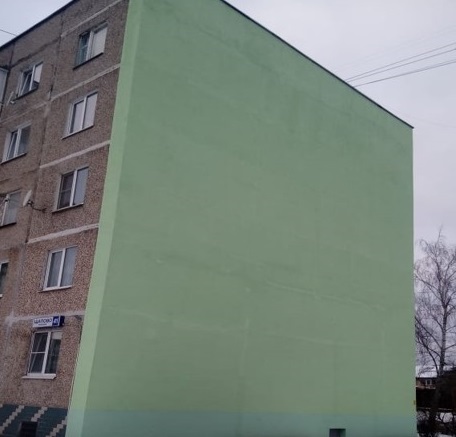 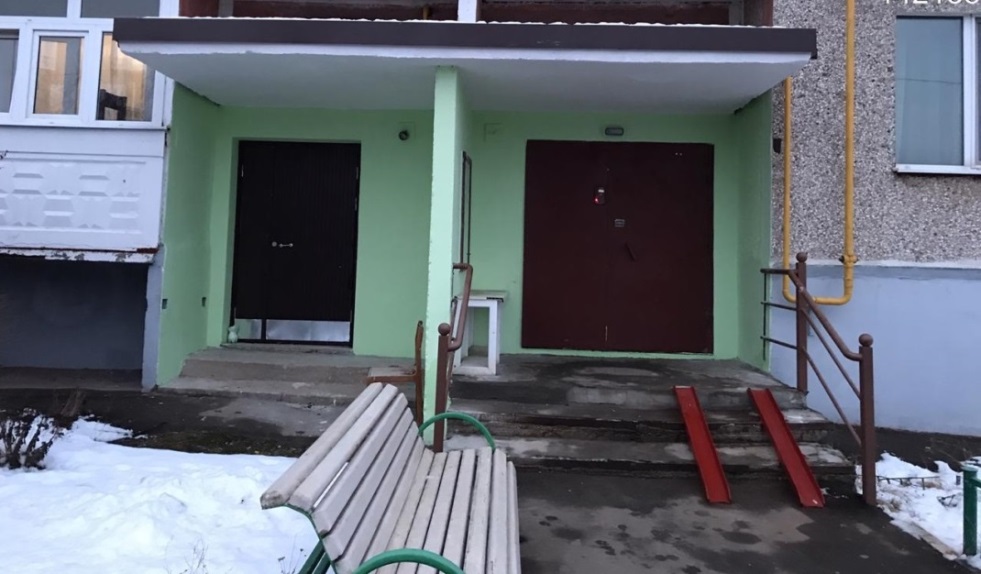 Мемориал – памятник
 воинам Великой Отечественной войны  1941-1945 гг. 
в поселке Курилово
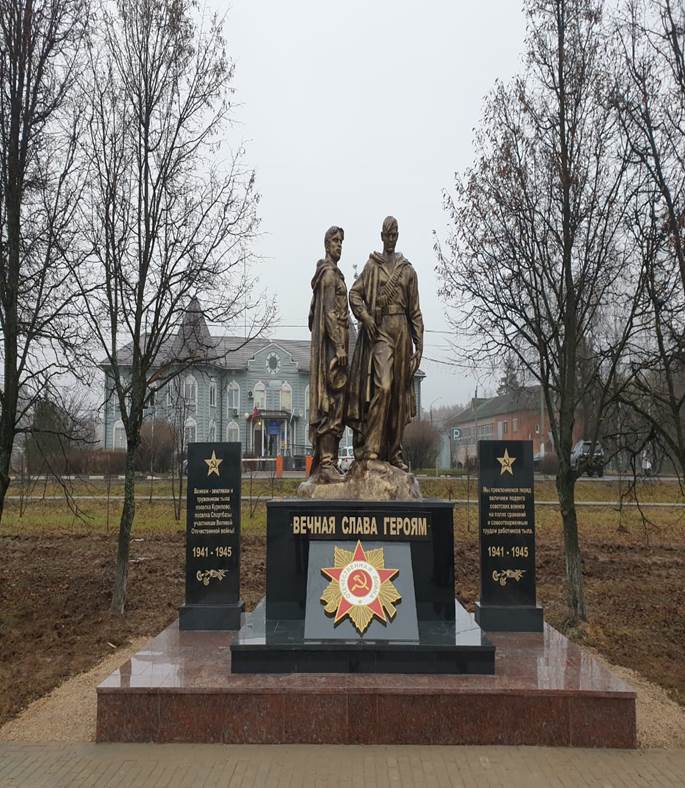 Строительство и муниципальное имущество
Строительство 
пожарного депо 
в п.Щапово
Строительство амбулатории в п.Курилово
Реконструкция очистных сооружений 
п.Курилово
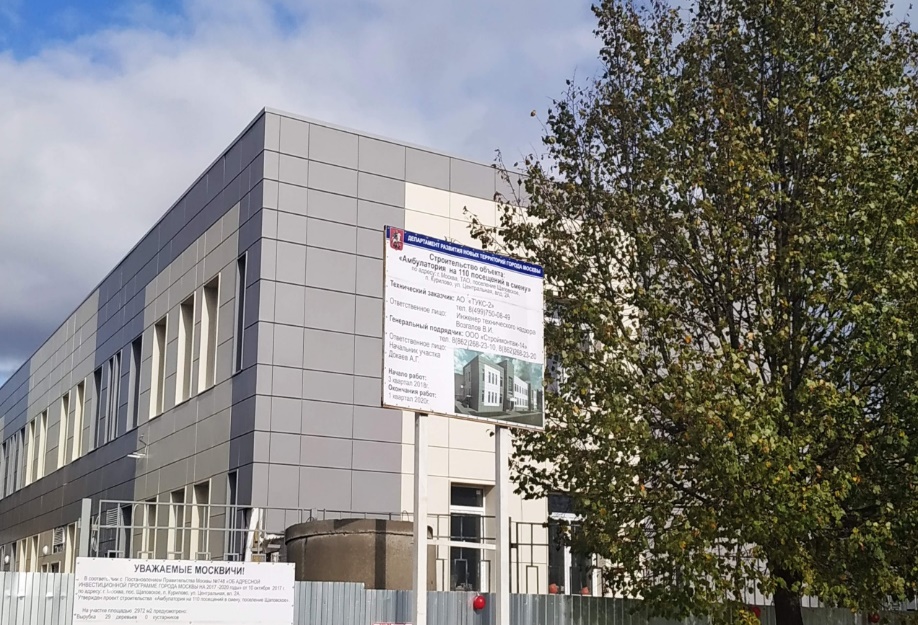 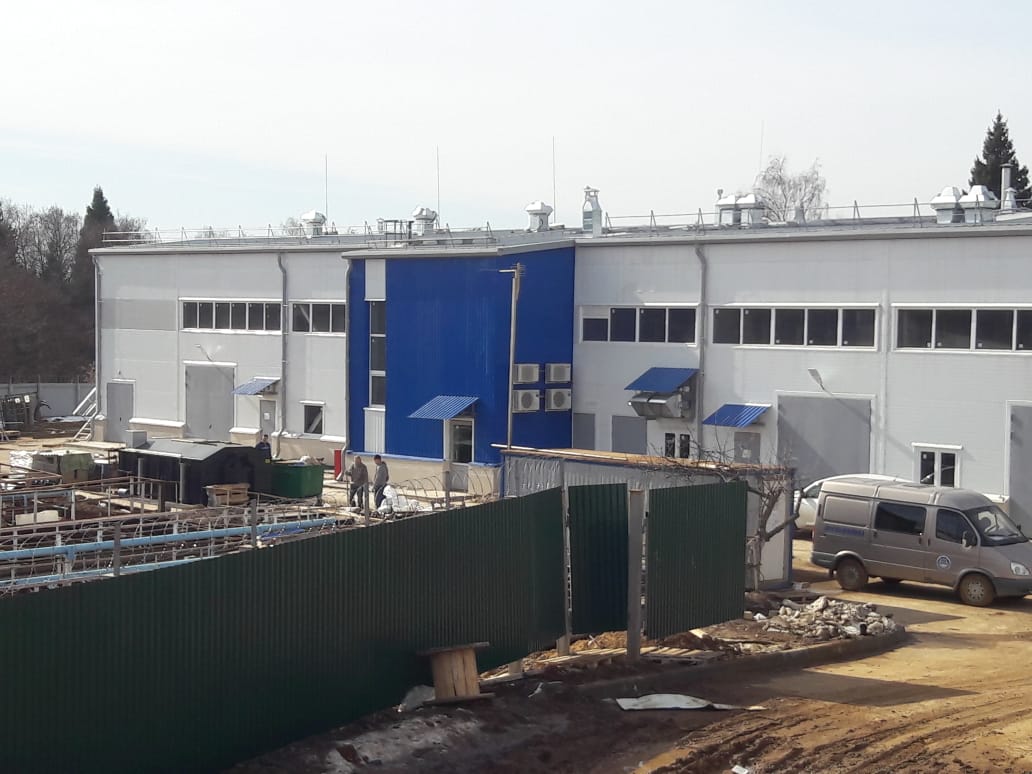 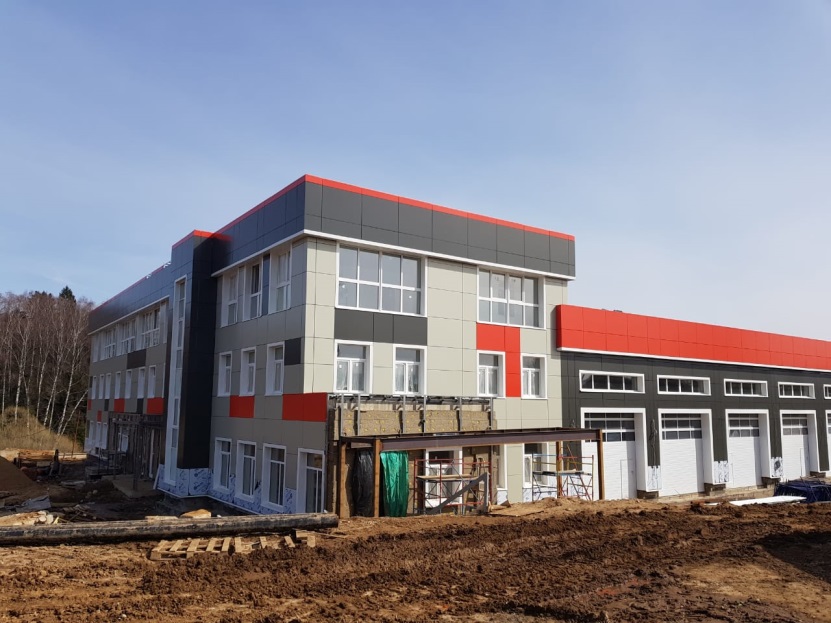 Ремонт объектов дорожного хозяйства
ш.Варшавское Остановка 
д.Сатино-Татарское (тротуар)
д. Троицкое (южная часть)
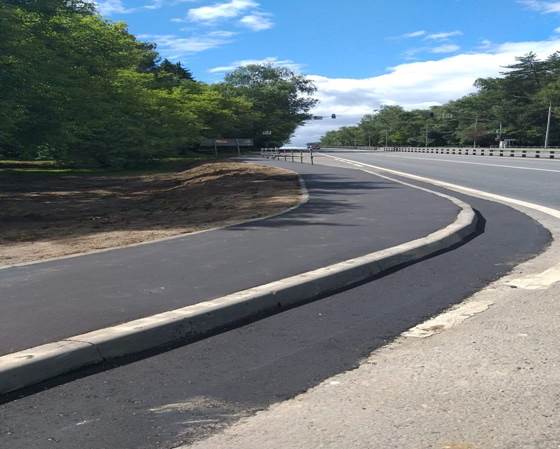 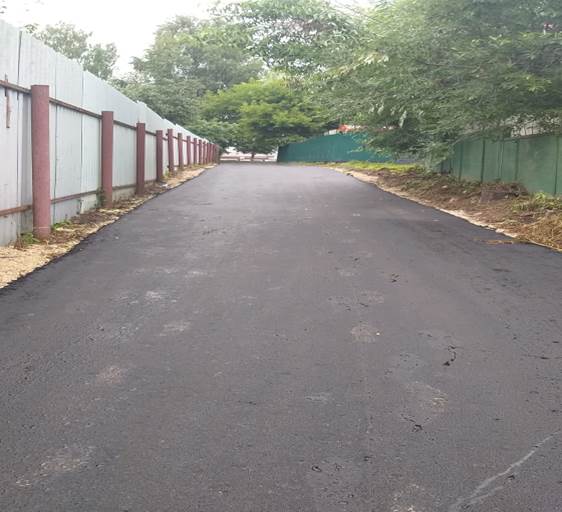 п.Курилово, ул.Центральная, д.6
п.Курилово, ул.Лесная, д.4
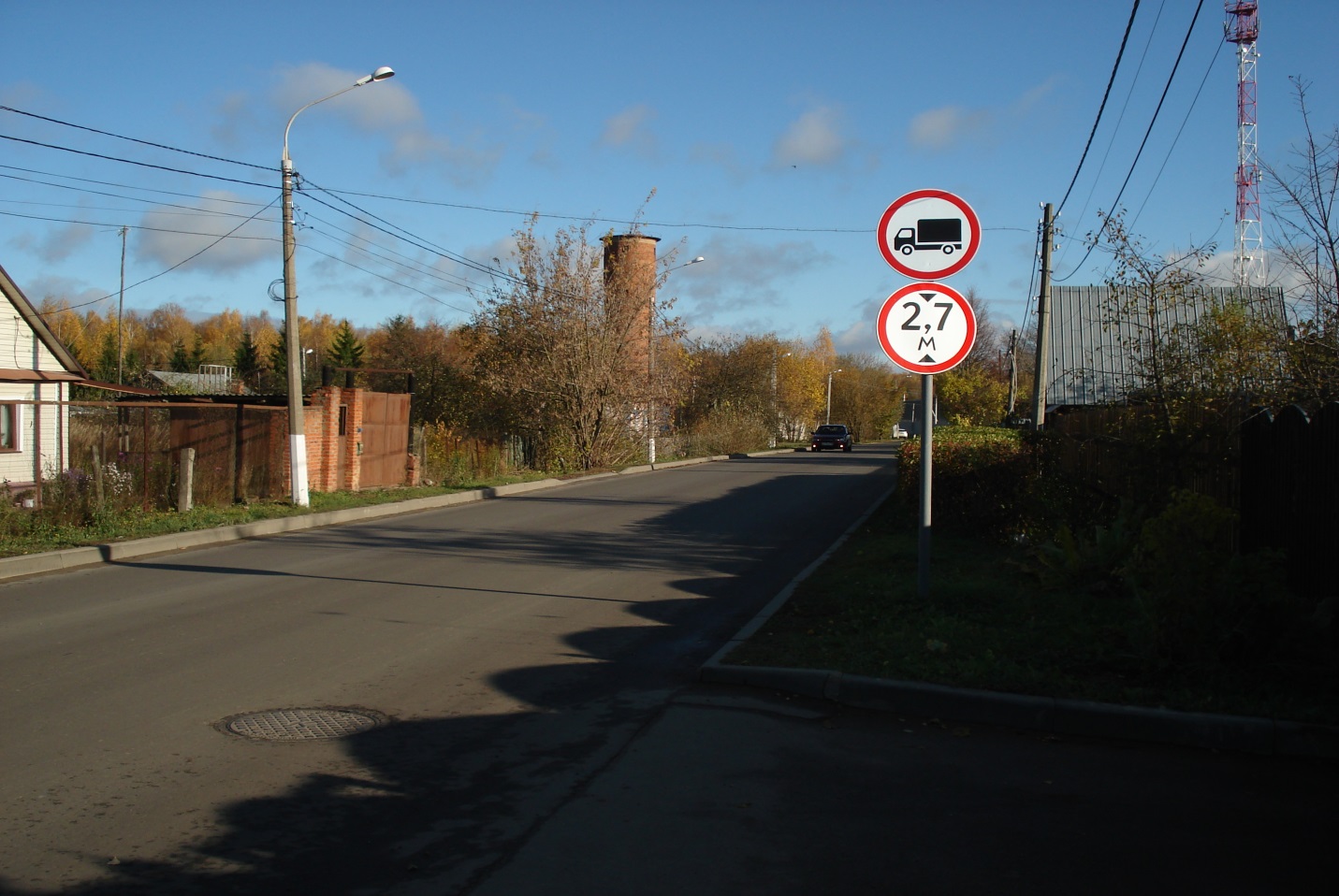 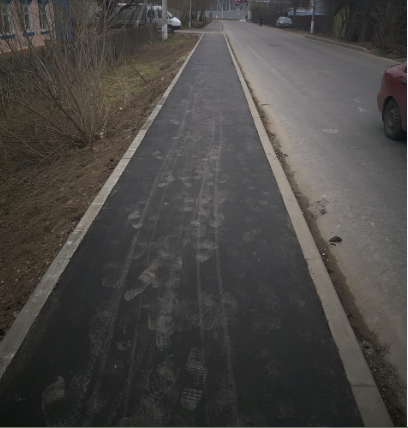 Устройство дорожно-тропиночной сети
Провели по адресам: 	п. Щапово, 	д. 44, 51, 30-34
					
					п. Курилово 	ул. Центральная, д. 6, д.4 
							ул. Лесная, д. 4
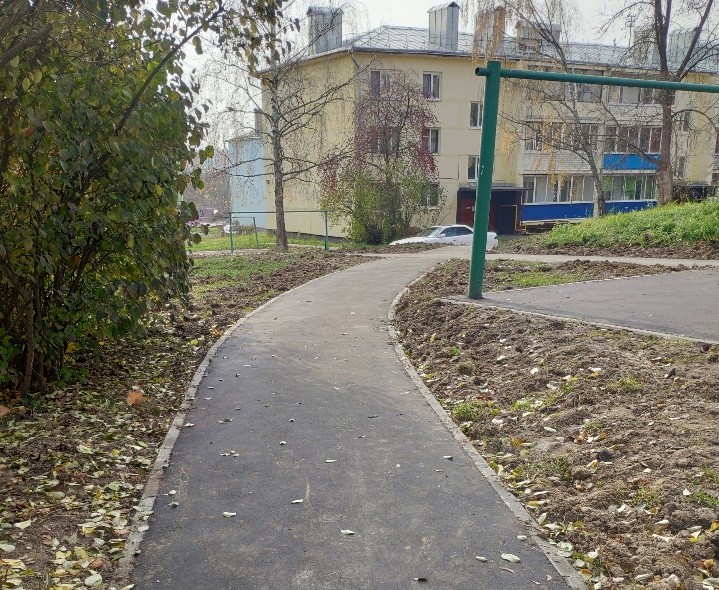 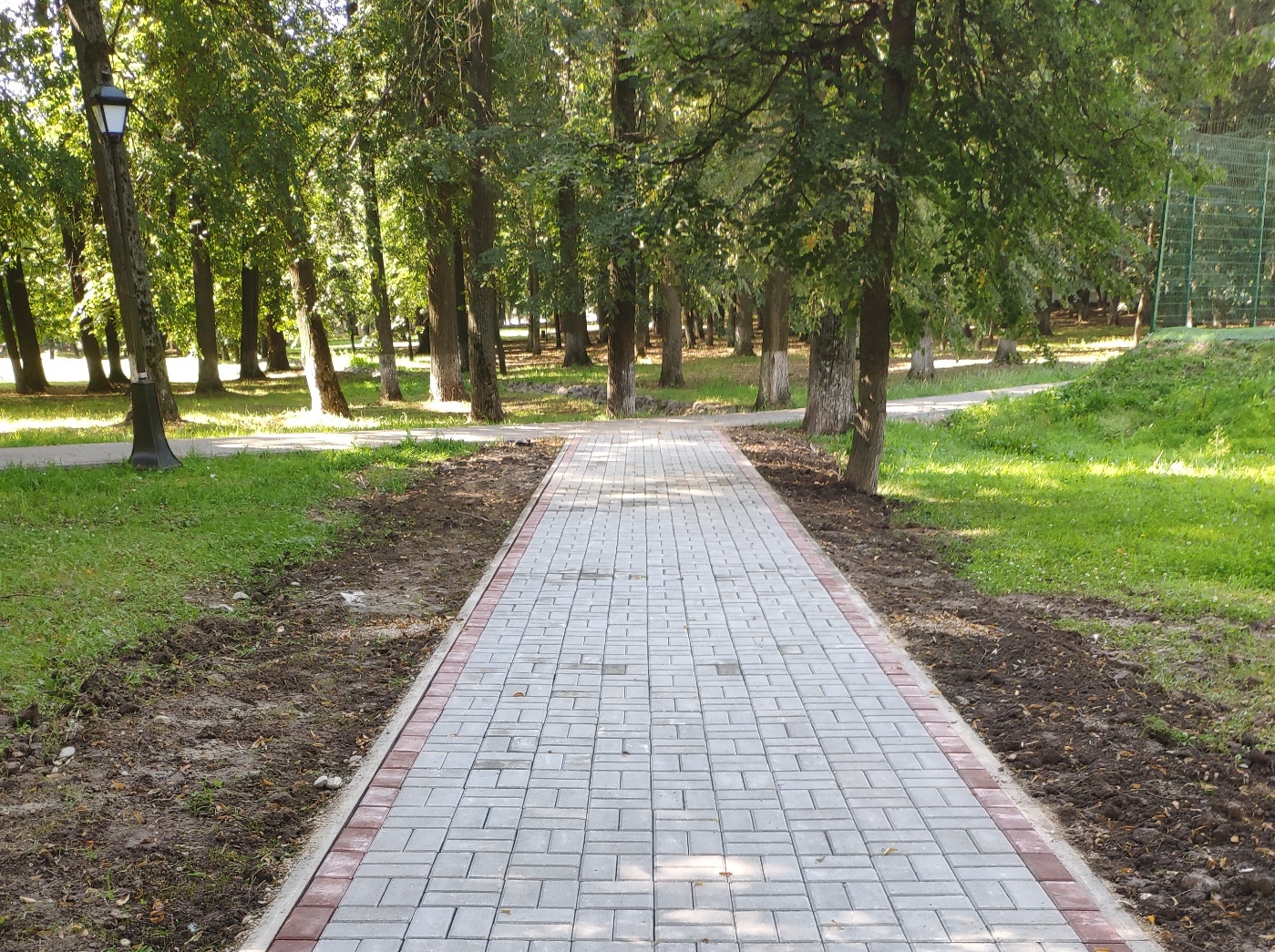